Innovate for Sustainable Accelerating Systems
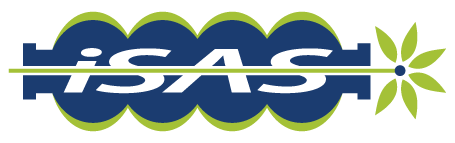 WP5: Integration into a new LINAC Cryomodule
Convener: Nuno Elias (ESS)
Kick-off Meeting (IJCLab, Orsay, France)
16th of April 2024
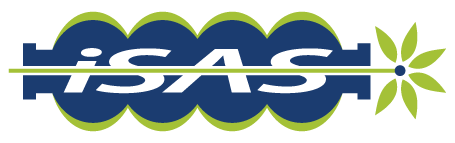 Introductions
iSAS-WP5 member list (task lead):
ESS: Nuno Elias; Paolo Pierini; Henry Przybilzki; Marek Skiba; Emilio Asensi 
	(Cecilia Maiano; Philippe Goudket; Mamad Eshraqi)

CERN: Vittorio Parma; Karin Canderan; 
	(Eric Montesinos; Marco Garlasche; Alick Macpherson)

CNRS (IJCLAB): Guillaume Olry; Yolanda Gomez Martinez; Patxi Duthil; Frederic Bouly 
	(Gilles Olivier; Denis Reynet; Sylvain Brault; Herve Saugnac)

EPFL: Mike Seidel; Tatiana Pieloni

INFN: Dario Giove; Cristian Pira; Giorgio Keppel; Giovanni Bisoffi; Giorgio Mauro; Maria Rosaria Masullo
WP5: Integration into a new LINAC Cryomodule
ESS, CNRS, CERN, INFN, EPFL
Convener: Nuno Elias (ESS)
Main contacts with other partners: V. Parma (CERN), G. Olry (CNRS), M. Seidel (EPFL), D. Giove (INFN)?
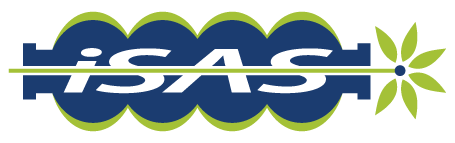 Task 5.1: Coordination on cryomodule design activities– M1-M48 
• General coordination by ESS as described above.

Task 5.2: ESS cryomodules experience and benchmarking with other recent facilities– M1-M36
• Compile the lesson learned from the ESS CM testing activities, technical commissioning, and initial operation. 
• Benchmarking with projects in the implementation phase (worldwide).
• Develop a roadmap to develop a new, sustainable CM design.

Task 5.3: Sustainable criteria for LINAC cryomodule design– M24-M48
• Integrate findings from the other iSAS WPs into a generic CM design.
• Explore the sustainability criteria for the design.

Task 5.4: Beam Dynamics for ERL-based accelerators with energy-efficient cryomodules – M1-M48
• Simulate the beam dynamics of ERL-based accelerators when the energy efficient CM is included.
• Study the lattice design to optimize the beam and energy saving performances.
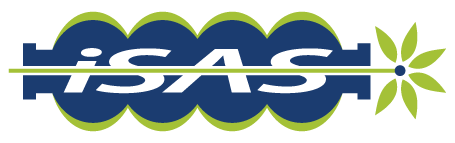 WP5: plans to achieve milestones & deliverables
Milestone 5.1 : In-person WP kick-off meeting at ESS (Due date: M3 or Jun-2024)

Deliverable 5.1 : Compilation of ESS CM lessons learned & benchmarks (Due date: M24 or Feb-2026)
Deliverable 5.2 : Roadmap for the CM design (Due date: M36 or Feb-2027)
Deliverable 5.3 : Parametric design for a sustainable CM with iSAS tech. (Due date: M48 or Feb-2028)
Deliverable 5.4 : Report on beam dynamics study for ERL with iSAS CM (Due date: M48 or Feb-2028)
D5.3
M5.1
D5.1
D5.2
D5.4
Y0
Y2
Y4
Y1
Y3
Task 5.1
Task 5.1
Task 5.2
Task 5.2
Task 5.3
Task 5.3
Task 5.4
Task 5.4
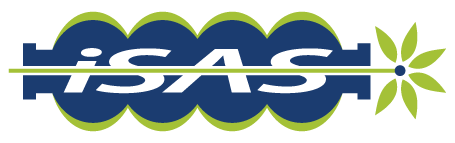 WP5 (INT#1) – Design new CM: status/evolution of Tasks
Task 5.1: Coordination on cryomodule design activities– M1-M48
Setup of iSAS-WP5 member list:
ESS: Nuno Elias; Paolo Pierini; Henry Przybilzki; Marek Skiba, Emilio Asensi (Cecilia Maiano; Philippe Goudket; Mamad Eshraqi)
CERN: Vittorio Parma; Karin Canderan; (Eric Montesinos; Marco Garlasche; Alick Macpherson)
CNRS (IJCLAB): Guillaume Olry; Yolanda Gomez Martinez; Patxi Duthil; Frederic Bouly (Gilles Olivier; Denis Reynet; Sylvain Brault; Herve Saugnac)
EPFL: Mike Seidel; Tatiana Pieloni
INFN: Dario Giove; Cristian Pira; Giorgio Keppel; Giovanni Bisoffi; Giorgio Mauro; Maria Rosaria Masullo

Getting to know each other and sharing ambitions and expectations
Setting up regular meetings to exchange with other WPs
Preparation of of M 5.1: In-person meeting at ESS; 2-day Meeting ~first week of June

	
(cont.)
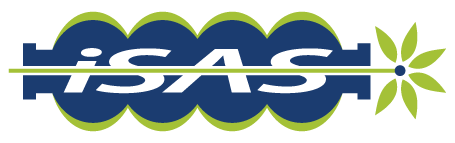 WP5 (INT#1) – Design new CM: status/evolution of Tasks
Task 5.2: ESS cryomodules experience and benchmarking with other recent facilities– M1-M36
Continuing discussions on choice of ESS CM benchmarking parameters (against other module designs)
	- Design concept (segmented vs continuous)	- Cryogenic distribution (included, excluded)
	- Circuits complexity (temperature/pressure levels)
	- Heat loads (static 2K, 4K, TS)
	- Heat exchanger design and performance
	- Coupler cooling concept (vapor, heat intercept, other), and heat extraction
	- Tuning systems (type, operating temperature)	- Power Coupler antenna cooling (concept, specs)
	- Accessibility, Repairability, Interchangeability, End of life (reusable, recycling)	- Design compromises (space availability…)

(any additional tests needed at other operating setpoints..
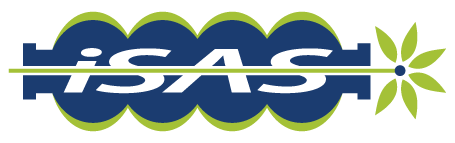 WP5 (INT#1) – Design new CM: status/evolution of Tasks
Task 5.3: Sustainable criteria for LINAC cryomodule design– M24-M48 (Not Started)

Task 5.4: Beam Dynamics for ERL-based accelerators with energy-efficient cryomodules – M1-M48PhD position opened on 29th March. https://www.epfl.ch/labs/lpap/lpap/openings/ or https://inspirehep.net/jobs/2777023 Hope to have Student by summer. Please advertise!
Start modelling using RF Track software and/or PLACET2 already used for ERL studies and RF CM dynamics. Recently extended to link to collision effects. Need to extend some parts to allow a complete study of the dynamics. Possible benchmark on PERLE (BMAD based studies). 

Modelling of RF CM and dynamics intensity limitation and allignment tollerances
Study high intensity related collective effects such as HOM driven beam breakup instability and resulting intensity limitations; 
analyze the relation between such limits, alignment tolerances of cavities and higher order mode damping 

Model a decellerated beam after collision  collider applications
Model a beam from collider with strong disruption factor (i.e. FCC-ee), decelleration with ERL concept and study possible 
limitations and efficiency constrains. Define key parameters to define recover capabilities as a function ofbeam properties and turns.

Meeting fixed to rediscuss the PhD plans in mid June